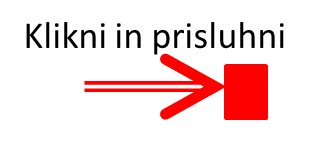 POLIESTRI
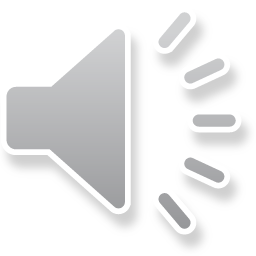 Ester – etil etanoat. Diši po lepilu.
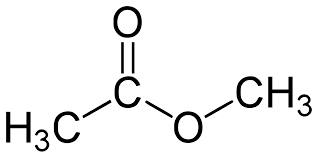 POLIESTRI
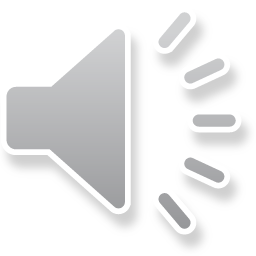 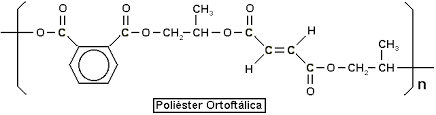 POLIESTRI
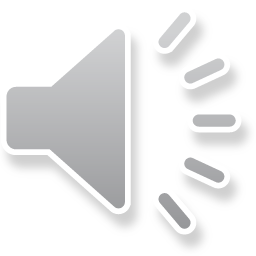 poli(etilen teraftalat)
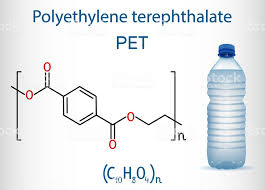 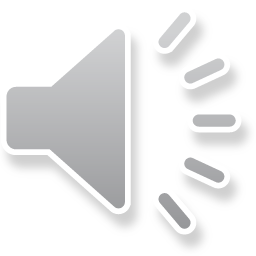 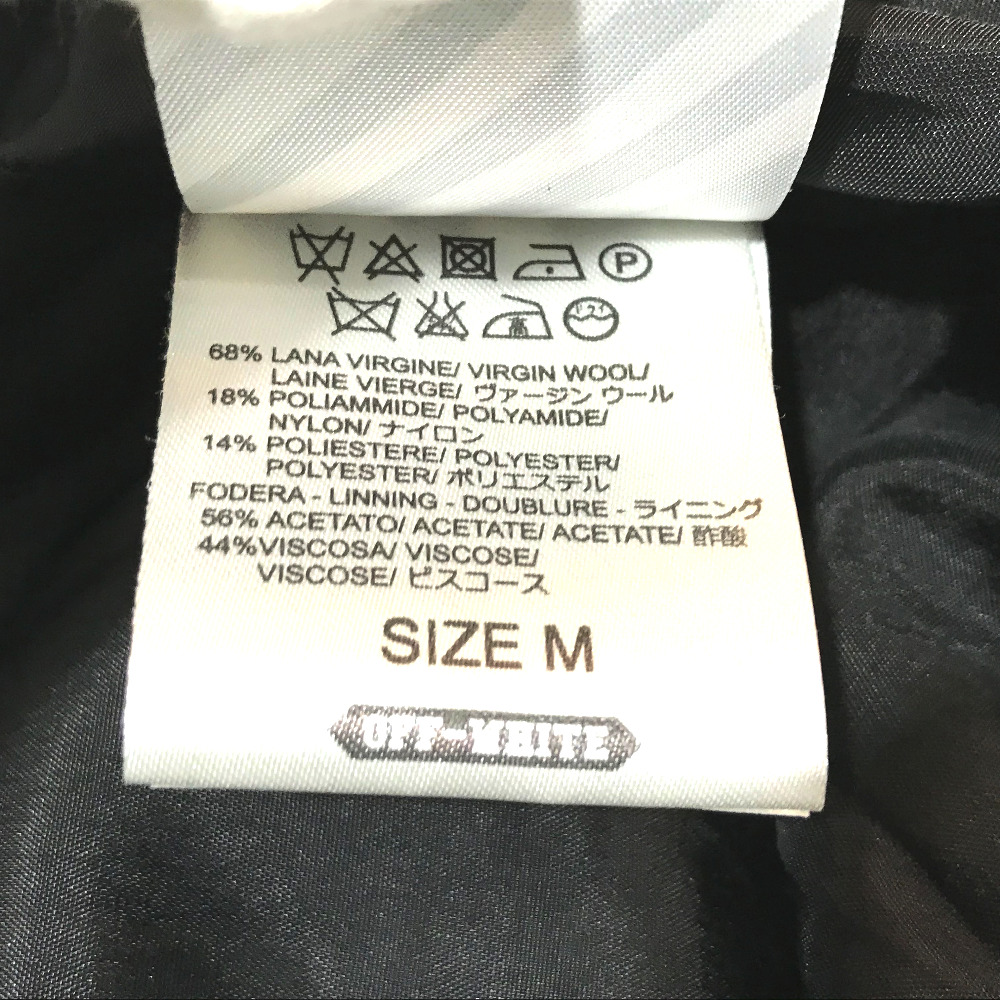 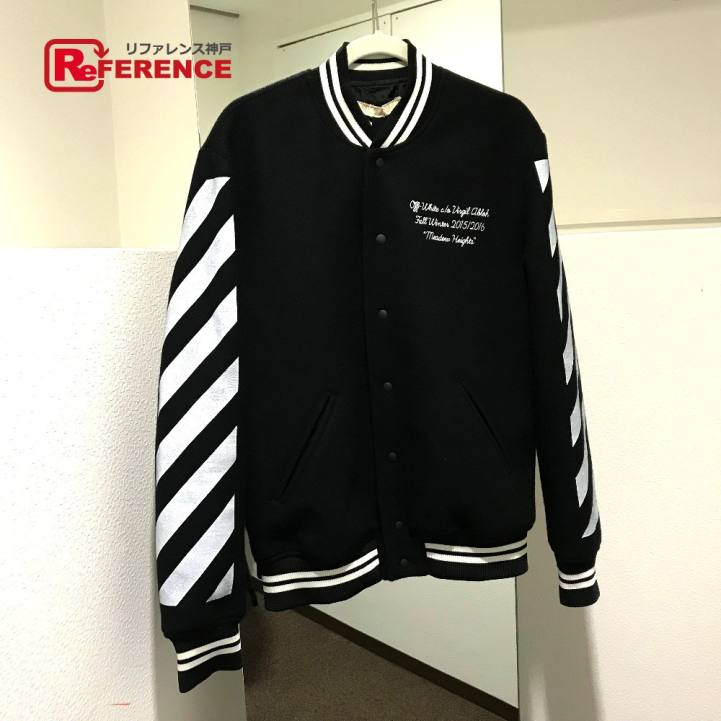 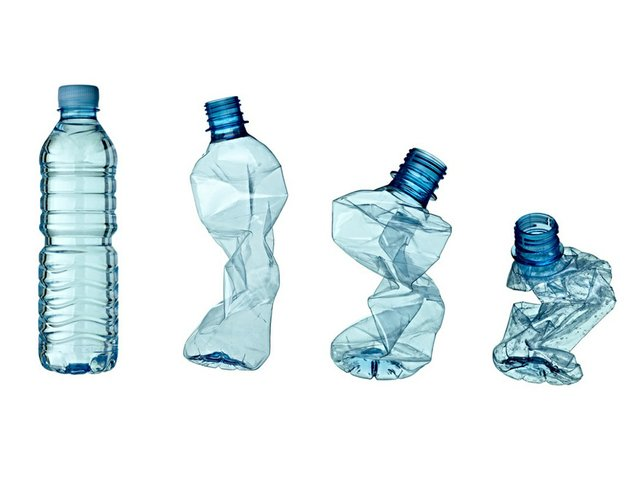 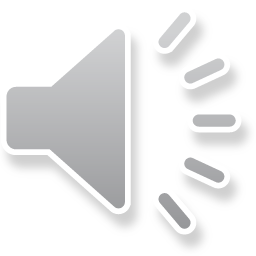 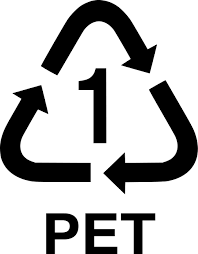 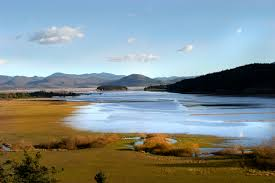 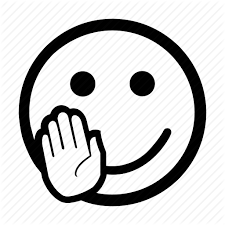